2018 ANNUAL MEETING OF THE BERMUDA DRUG INFORMATION NETWORK
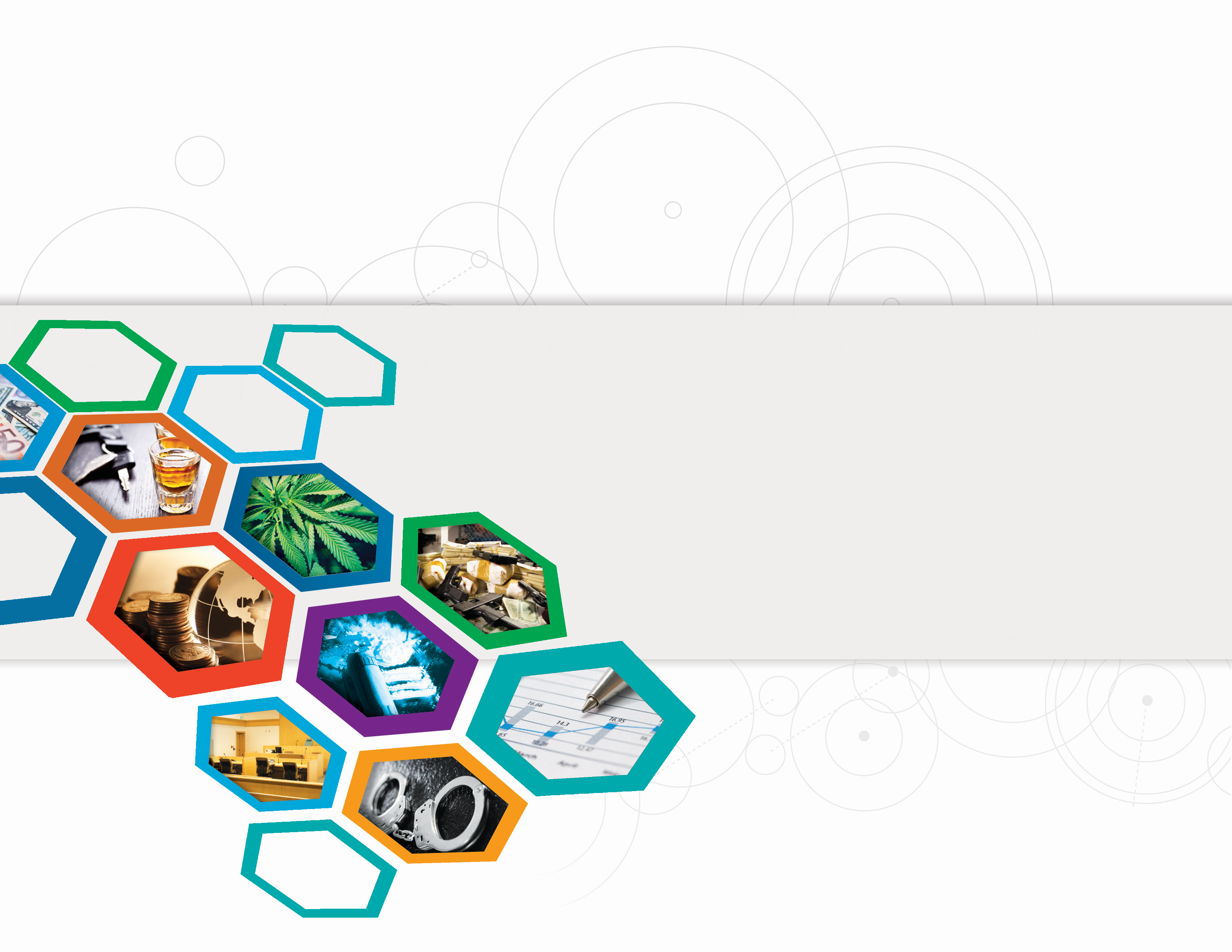 Update on the DNDC’s Survey Initiatives
Stephanie Tankard
Research Officer
DNDC

Princess Victoria Room
Hamilton Princess Hotel
18th & 19th, October 2018
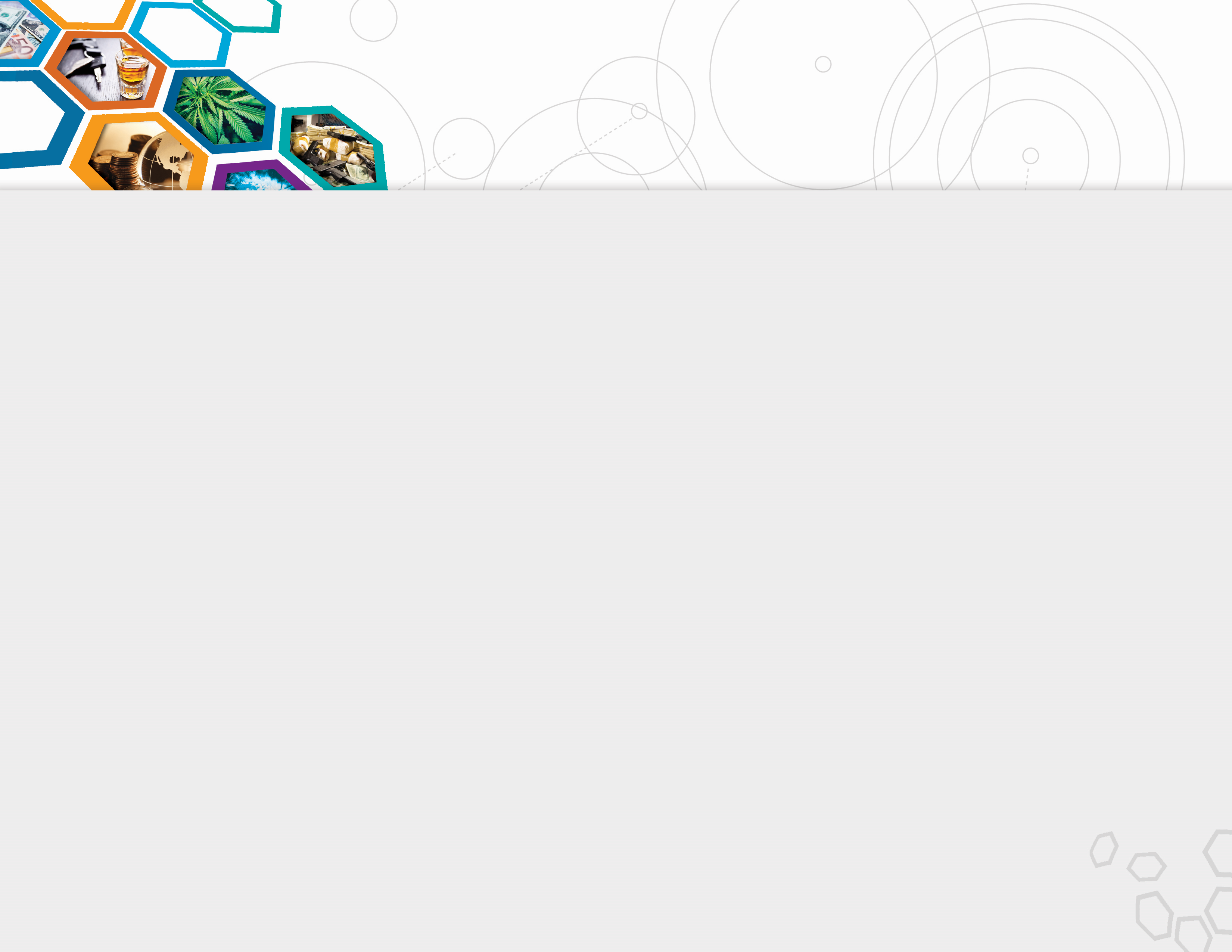 Drug Abuse Monitoring Survey (Prison Survey)
Public Perception of Substance Abuse/Misuse
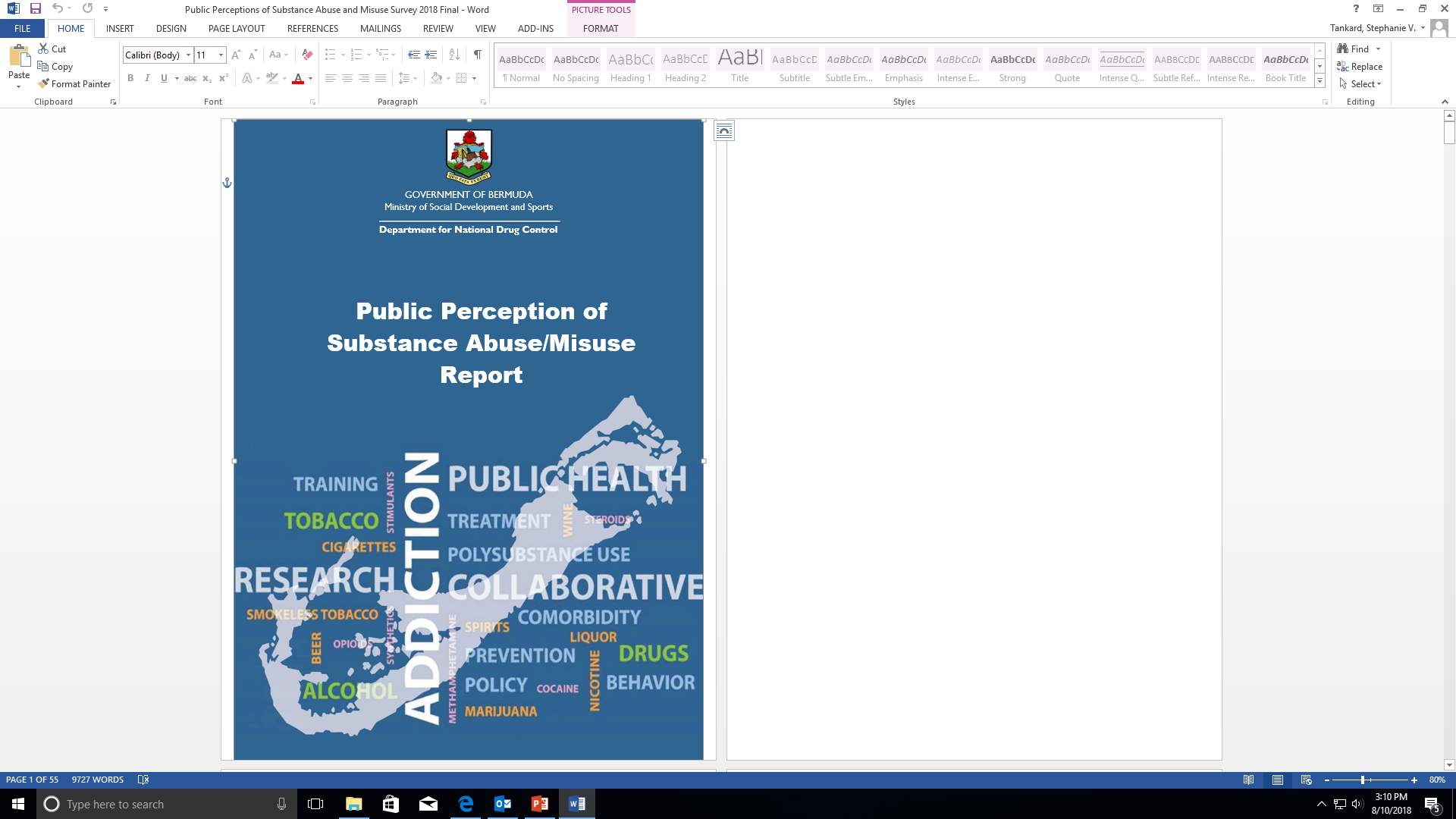 Our Mission“Lead efforts to reduce alcohol and drug misuse through education, research, advocacy, service delivery, and inter-agency/department coordination.
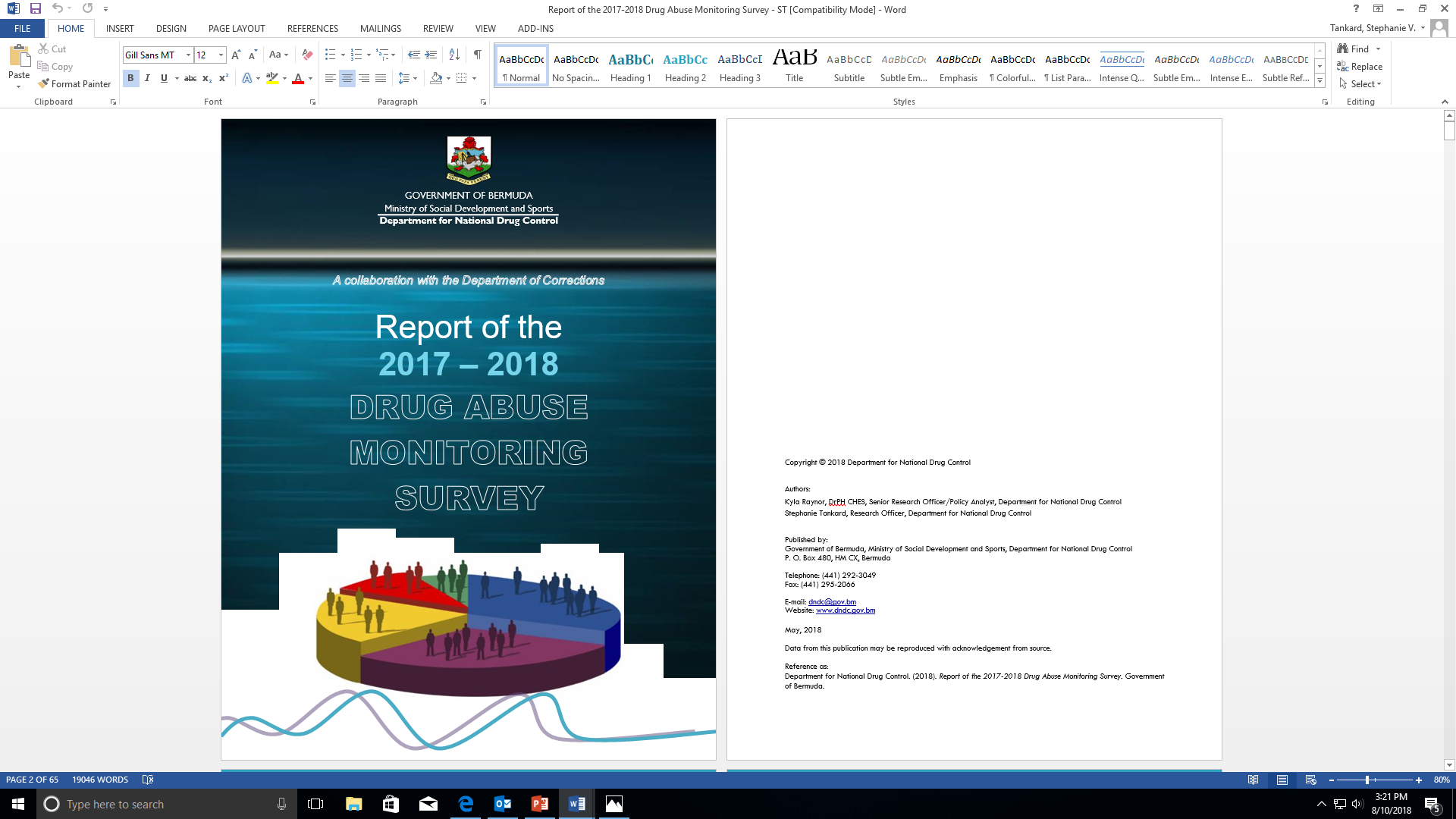 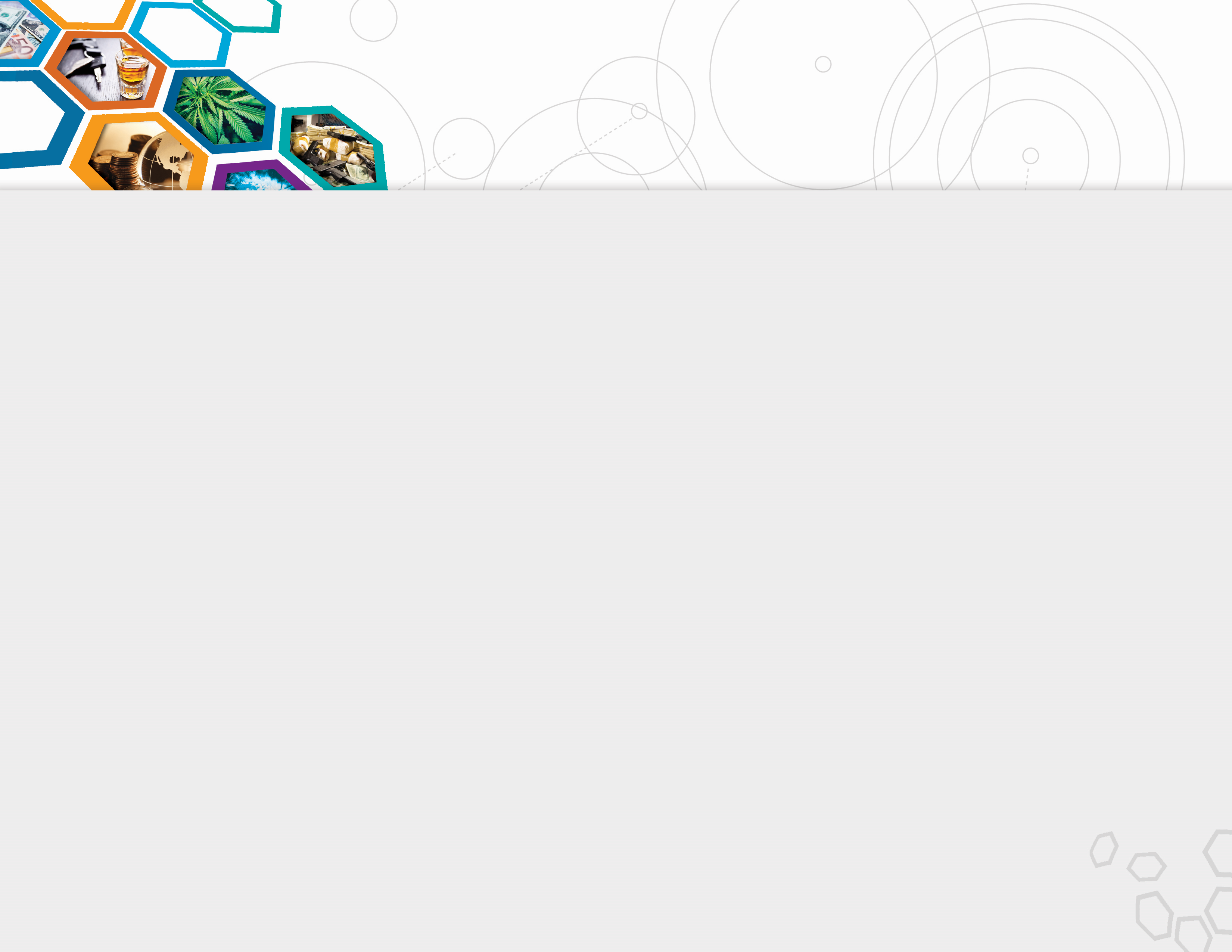 Purpose: to inform policy makers on the public’s opinions and beliefs regarding prevention and treatment of substance abuse/misuse. It aims to identify characteristics and social factors that are associated with drug misuse and abuse.
PUBLIC PERCEPTION SURVEY
Method:

Computer assisted telephone method, using a web-based system called Survey Monkey.
Participation:

The general public 
Sample size=501
16 years and older
Response Rate:

100%
Survey Administration:
March 21st to March 28th
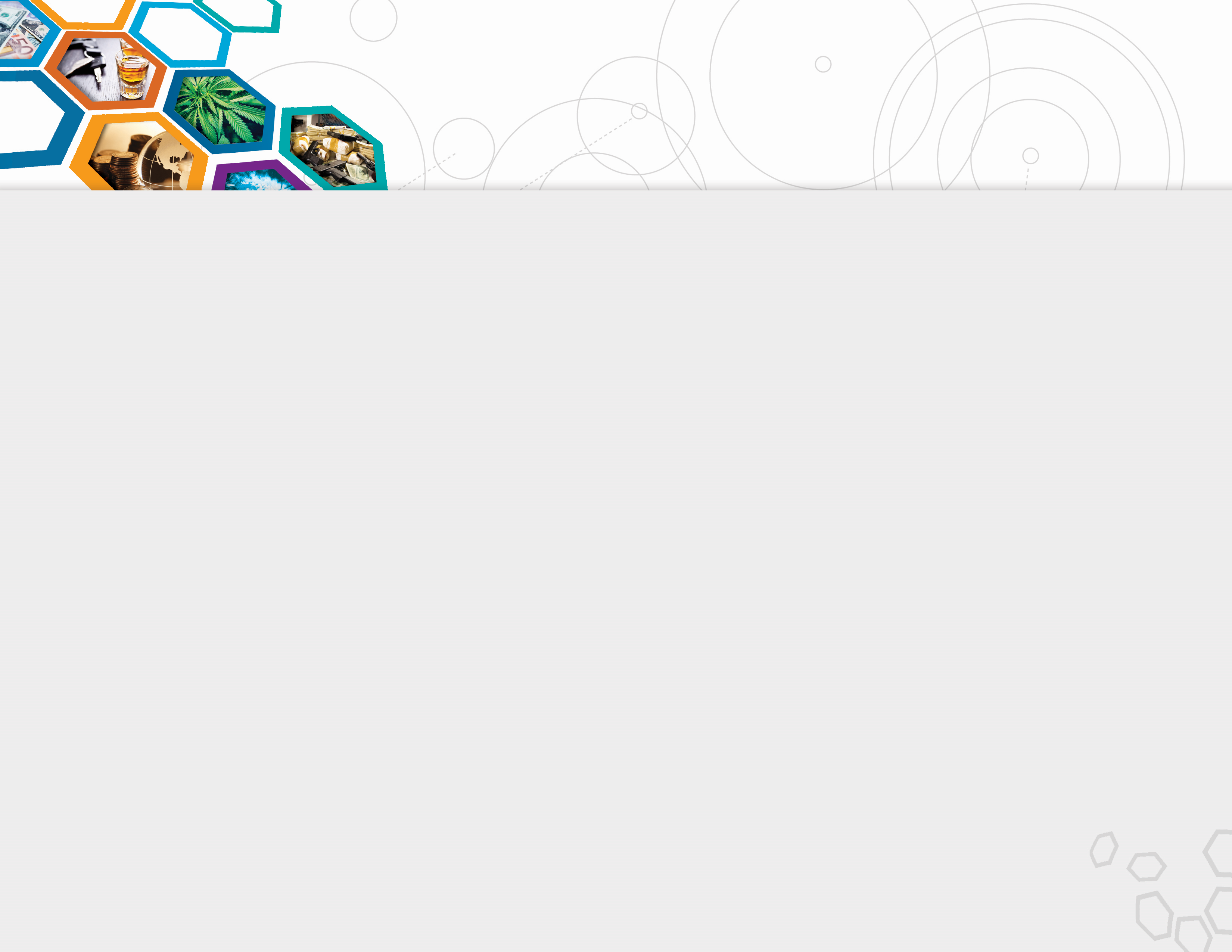 Demographics
Concern and Awareness
Social and Retail Availability
Law Enforcement
Consequences of Drug Use
Substance Abuse-Treatment
Substance Abuse-Prevention
SURVEY DESIGN
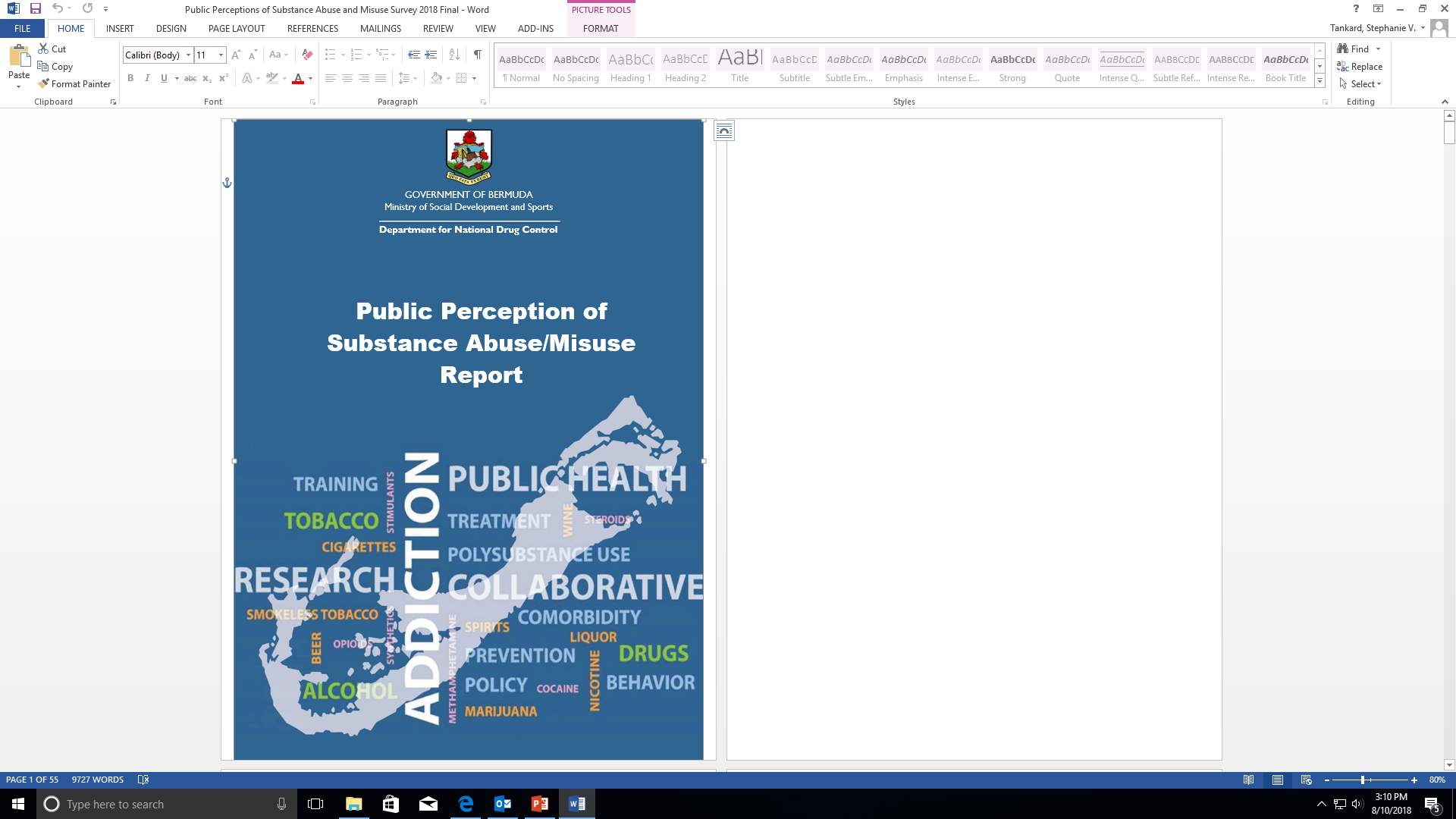 [Speaker Notes: This report is broken down into 7 sections which are:]
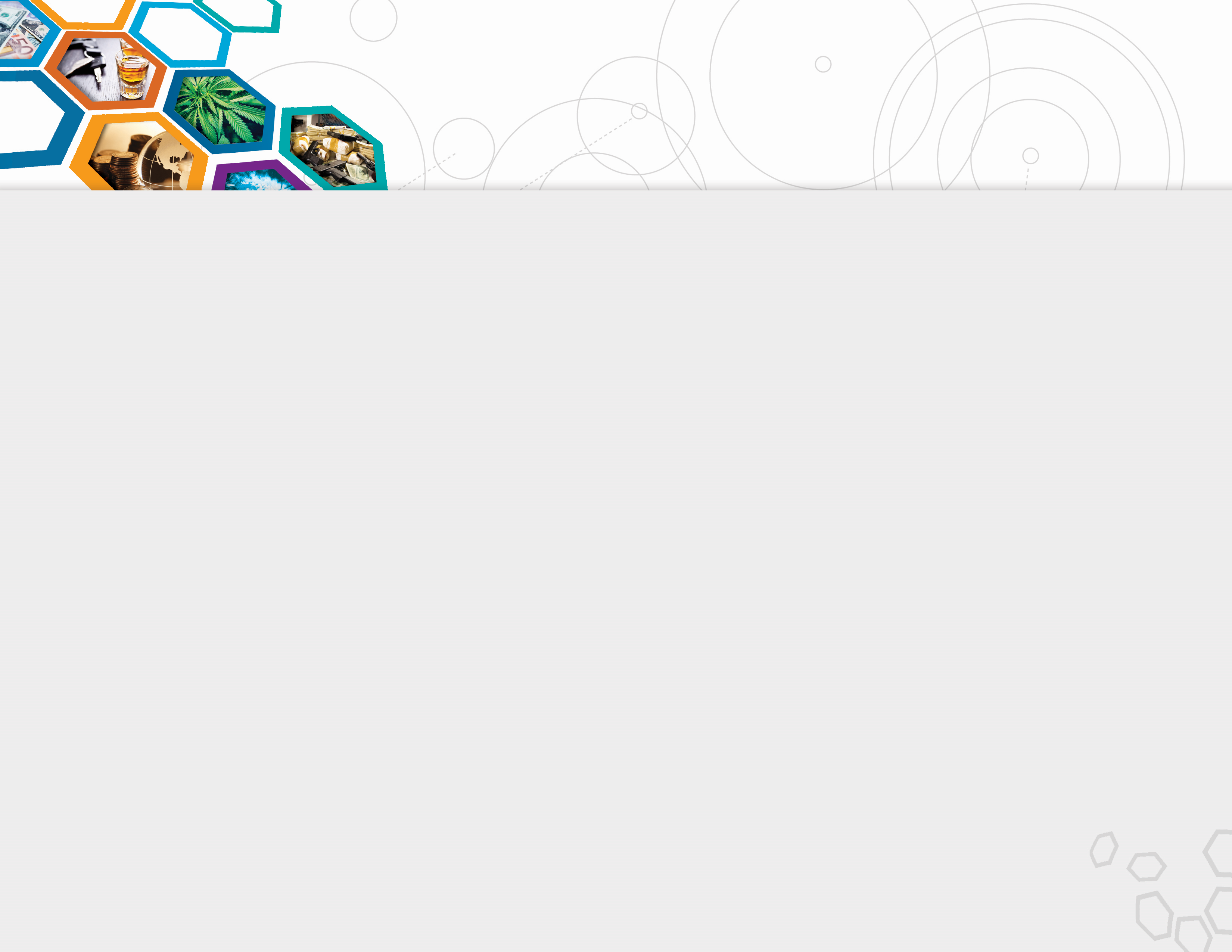 DEMOGRAPHICS
[Speaker Notes: The Perception Survey took place in March of this year. 

Of the 501 that were sampled…]
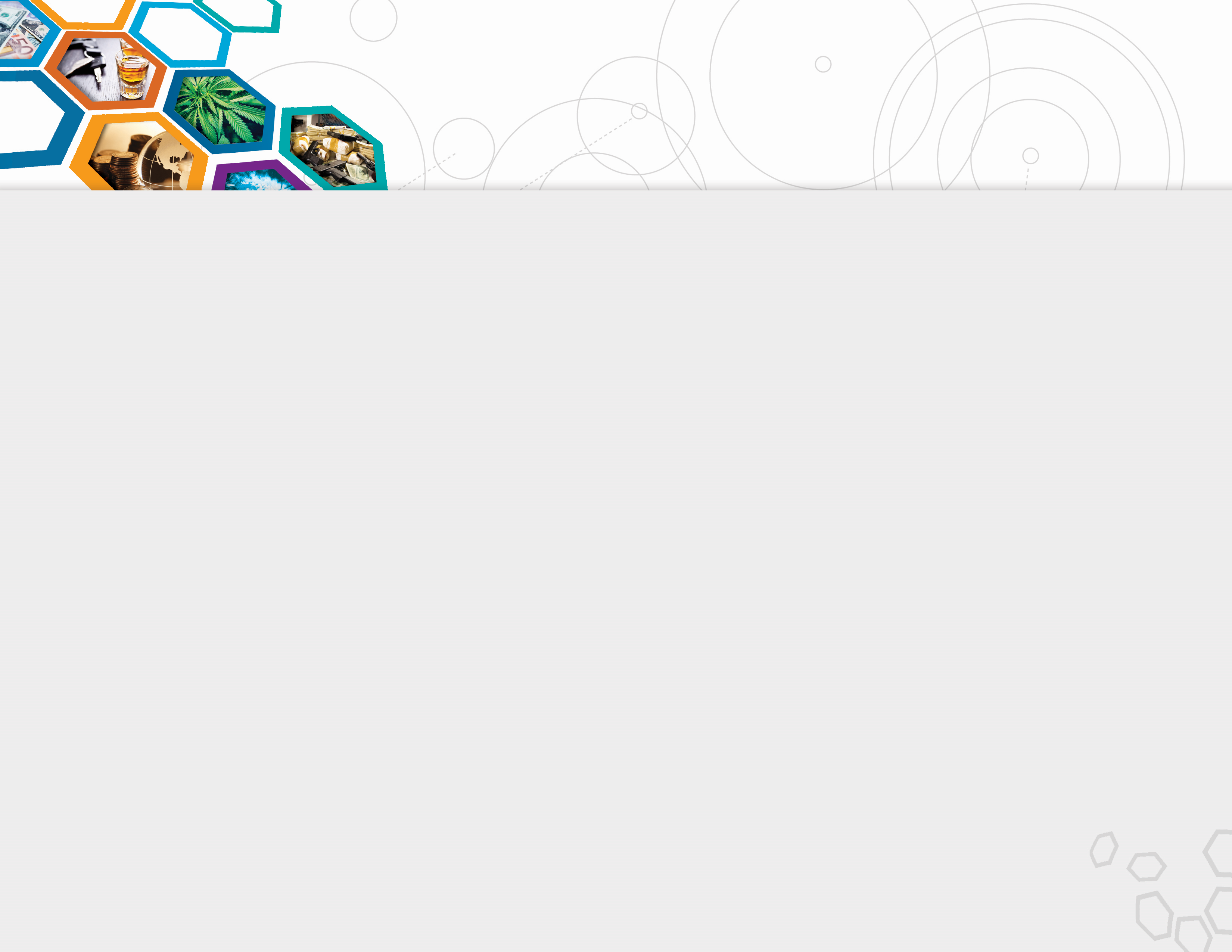 Alcohol is perceived to be the most abused/ misused substance in Bermuda (92.9%)
Growing support for non-criminal penalties for cannabis use (60.0%)
Marijuana perceived as one of the top two substances most likely used by most age groups (78.0%)
People personally know others who used alcohol and marijuana (97.4%)
CONCERN AND AWARENESS
Concern for Drug and Alcohol Abuse in the Community (%)
[Speaker Notes: The first section of the questions were focused on the public’s concern and awareness. 

Majority expressed that they were very concerned about drug and alcohol abuse in the community. 

With alcohol perceived as the most abused/misused drug in Bermuda and marijuana being one of the top two substances used by most age groups. 

Even though the majority of the population knew users there was a growing support for …]
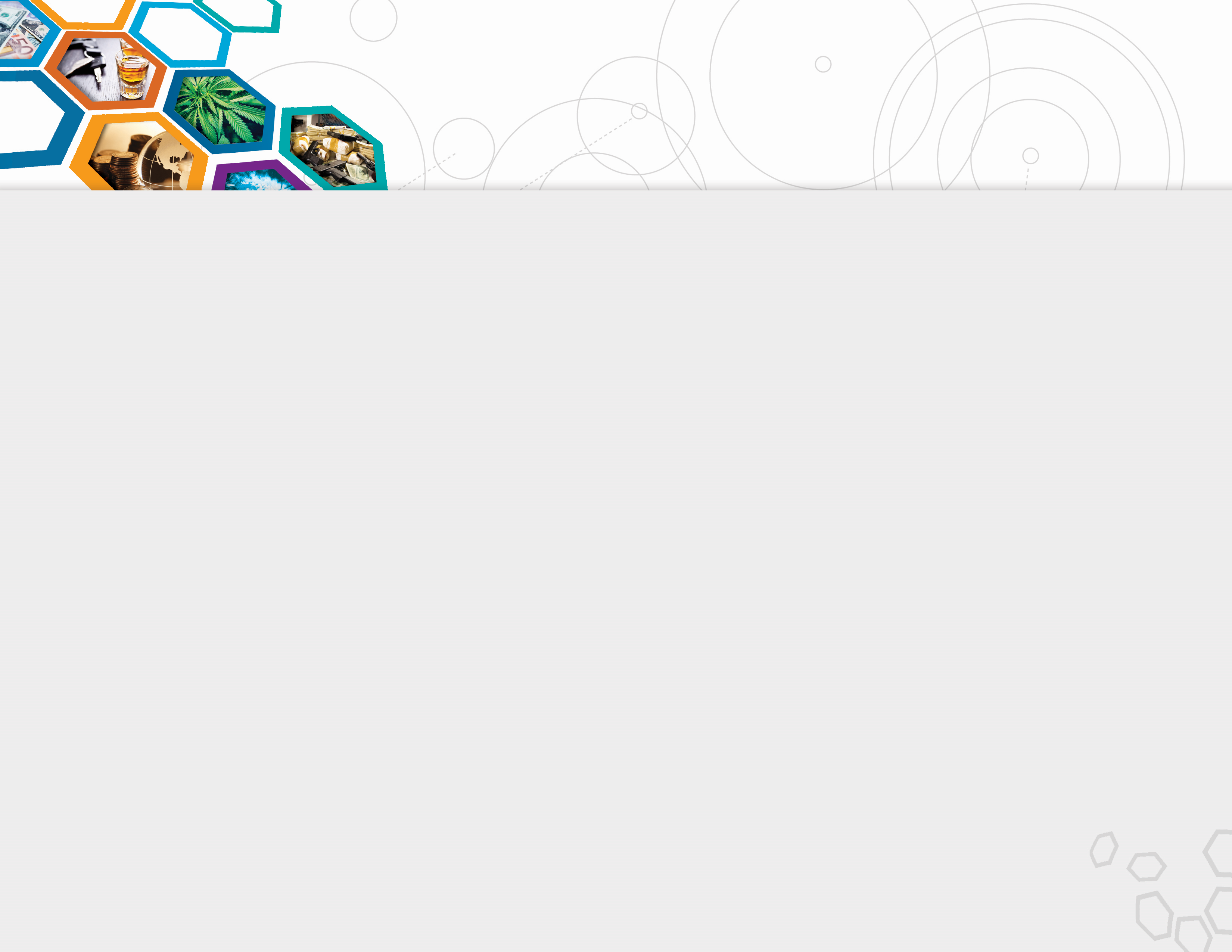 Legal substances can be obtained in an hour or less.
Alcohol 95.1%
SOCIAL AND RETAIL AVAILABILITY
Easy to Access(%)
Difficult to Access(%)
Ease of Access to Substances (%)
[Speaker Notes: In relation to social and retail availability the population felt that alcohol was the easiest to access whilst ecstasy was noted to be the most difficult.]
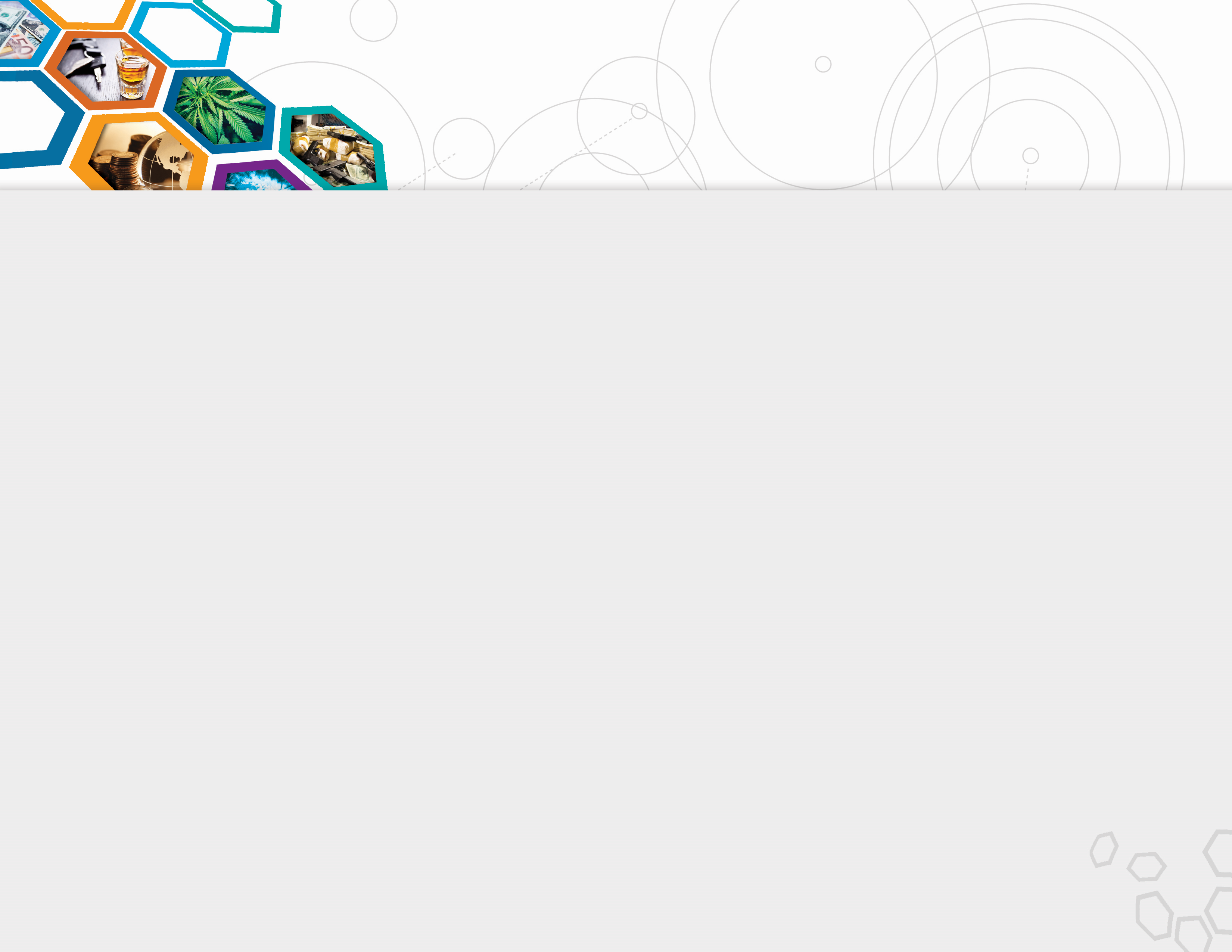 LAW ENFORCEMENT
More Severe Legal Penalties for Drink Driving (%)
[Speaker Notes: With the high number of road fatalities linked to drink driving or under the influence of another substance, nearly all persons were in support of more sever legal penalties for drink driving. 

These next two were open ended questions which allowed respondents to answer more freely.]
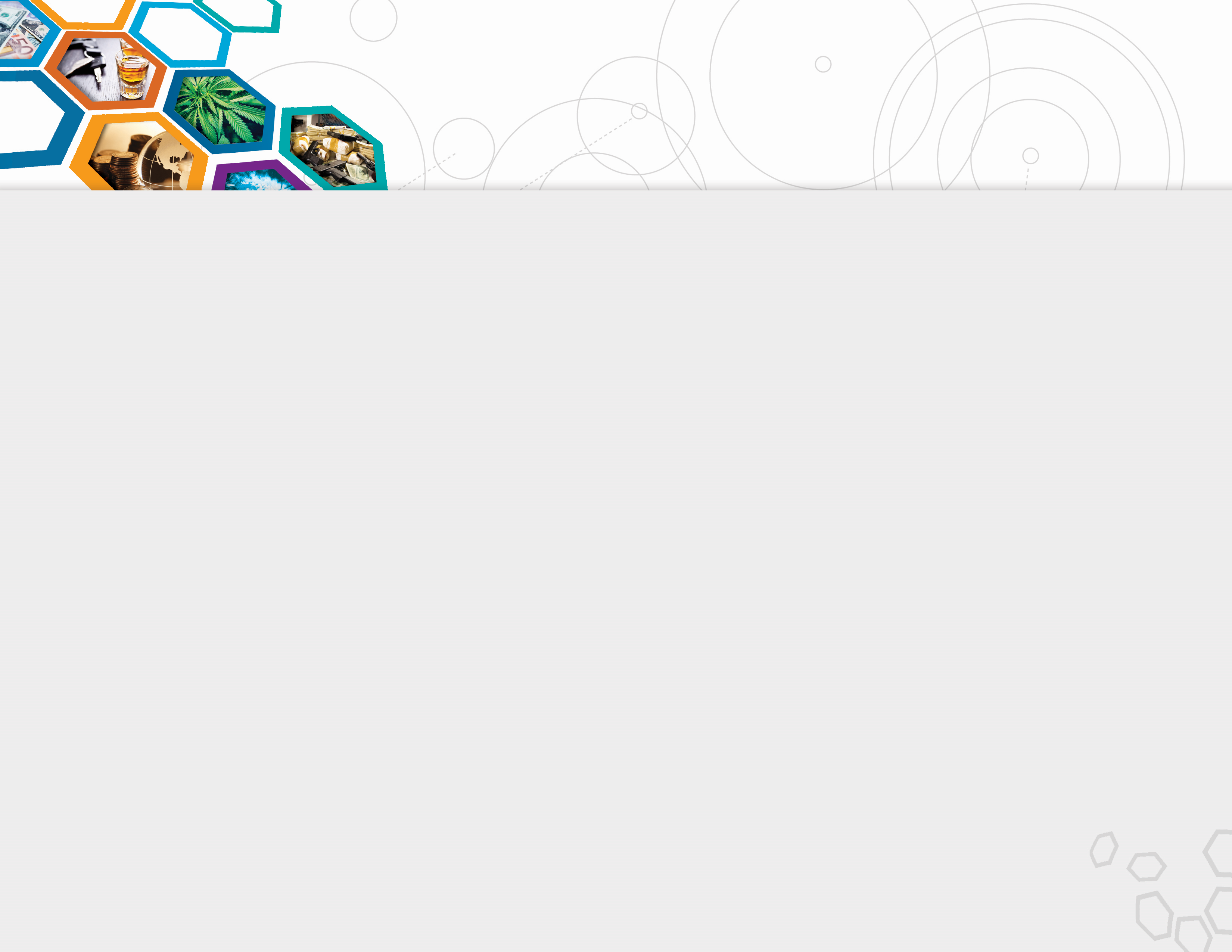 Ways Drug abuse is a serious problem/How abuser’s actions affect themselves & others
How to support loved ones addicted to alcohol/drugs
CONSEQUENCES OF DRUG USE
[Speaker Notes: Open ended questions

There is a need for…]
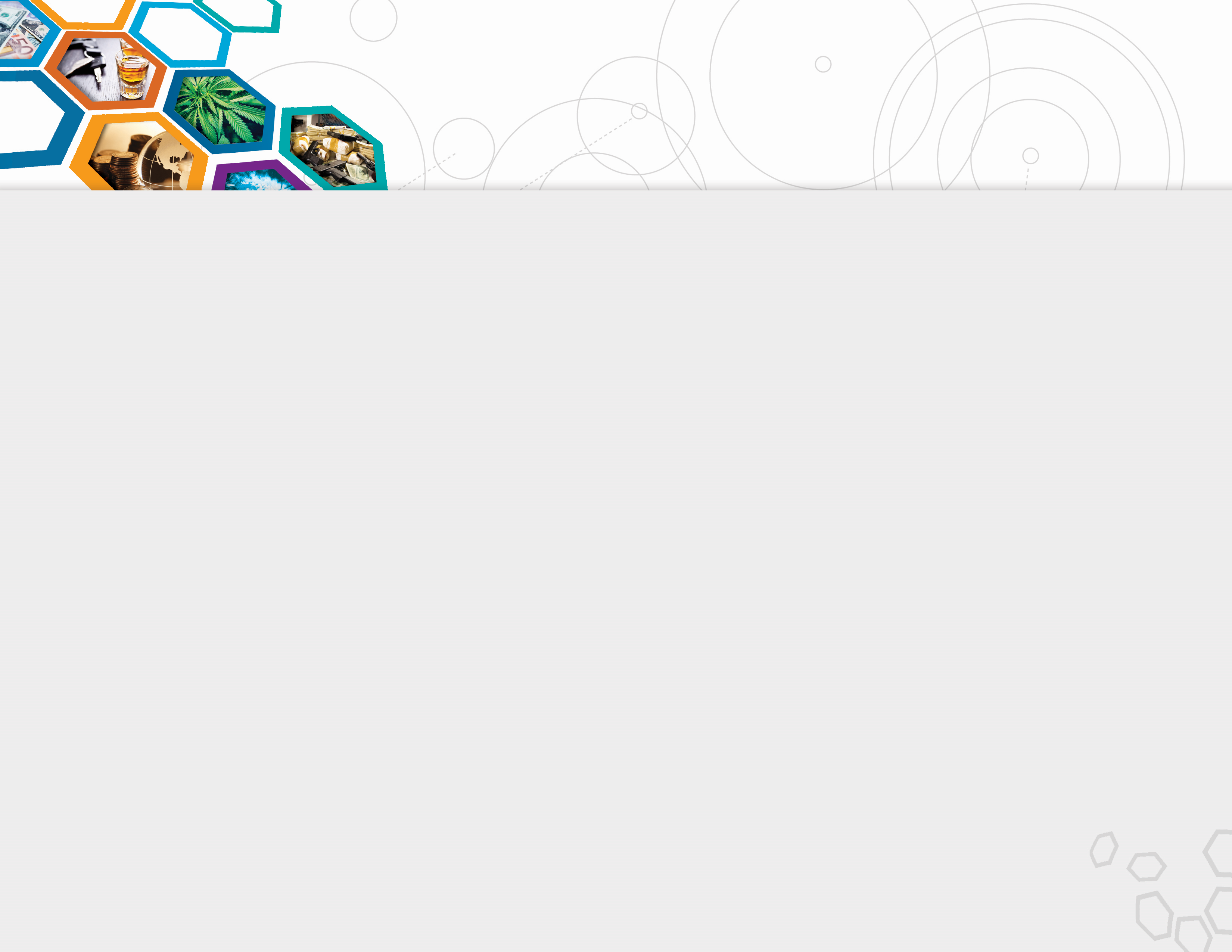 SUBSTANCE ABUSE-TREATMENT
Referring Someone Who Needs Treatment (%)
[Speaker Notes: Most persons did not know where to refer someone who needs treatment and felt that treatment should…

The three agencies that were repeatedly mentioned as places to refer someone were:]
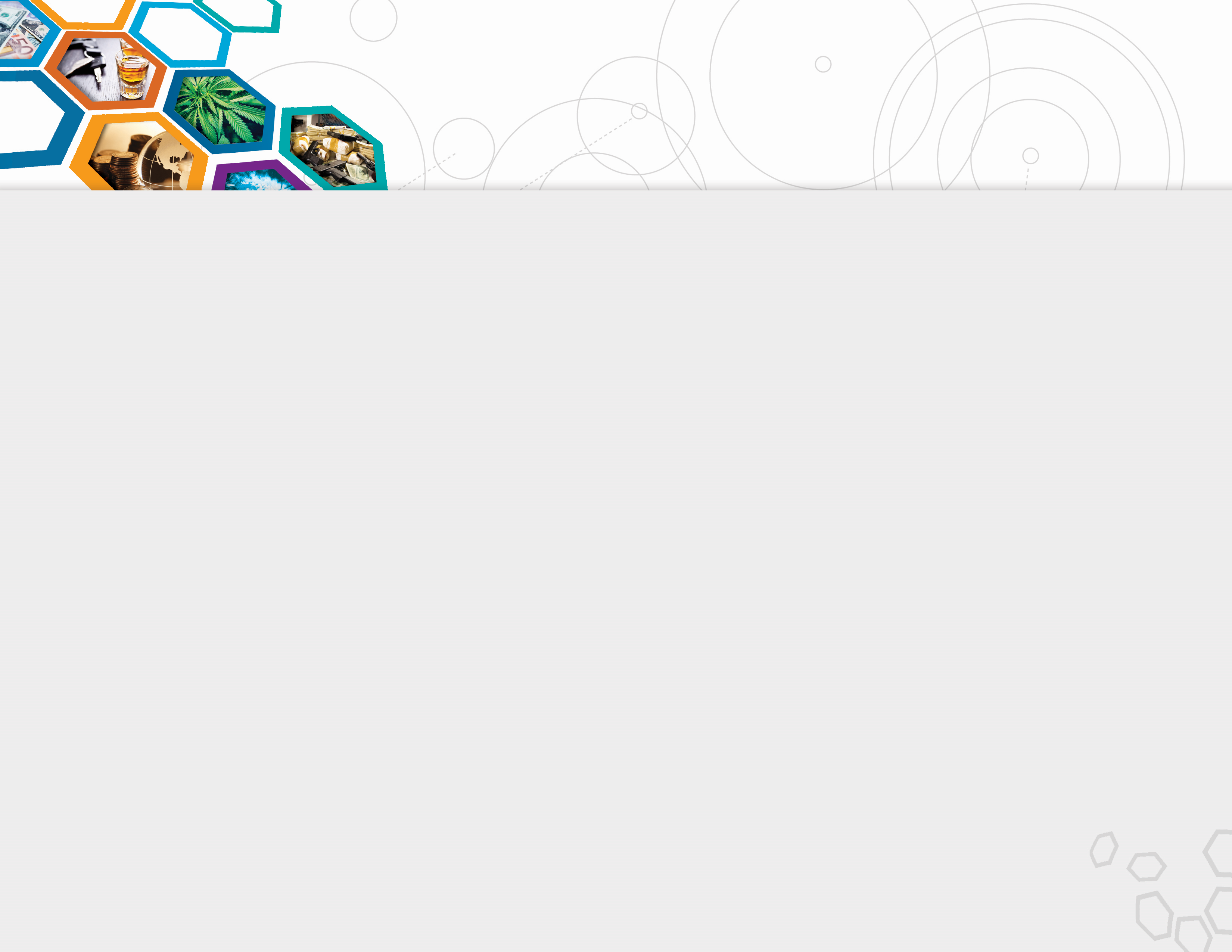 SUBSTANCE ABUSE-PREVENTION
[Speaker Notes: A large % of the population stated that they were not aware of prevention strategies in Bermuda. 

With CADA and Drive for Change Campaign being the prevention strategies people were aware of. 

Most said that they had heard of alcohol strategies.]
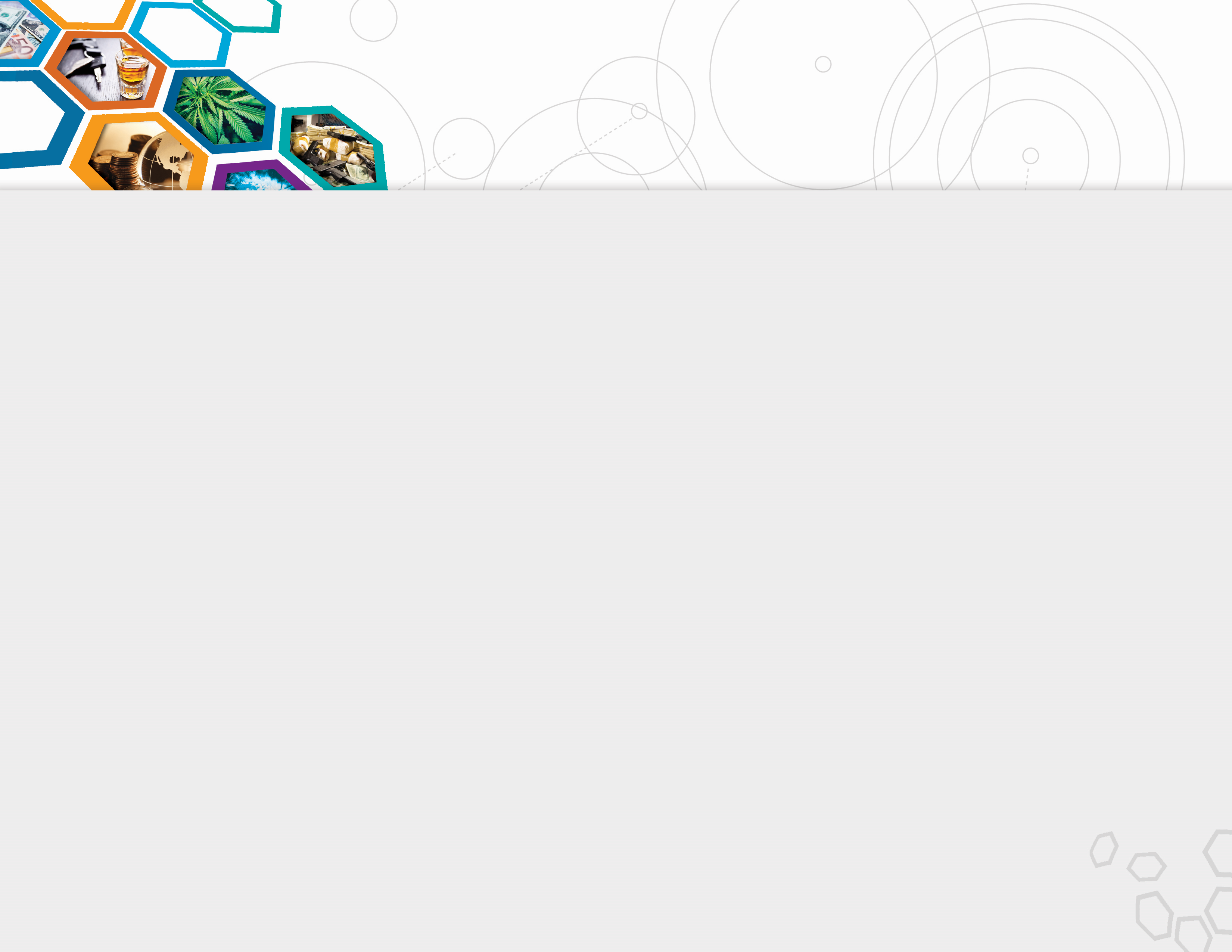 Drug Use and Drug Screening
Demographic Characteristics
Mental Health, Drug Overdose and Substance Abuse Treatment
Criminal Record
HIV/AIDS and Hepatitis B Status and Abuse History
Drug Prices
Drug Abuse Screening Test (DAST)
Gang Involvement
SURVEY DESIGN
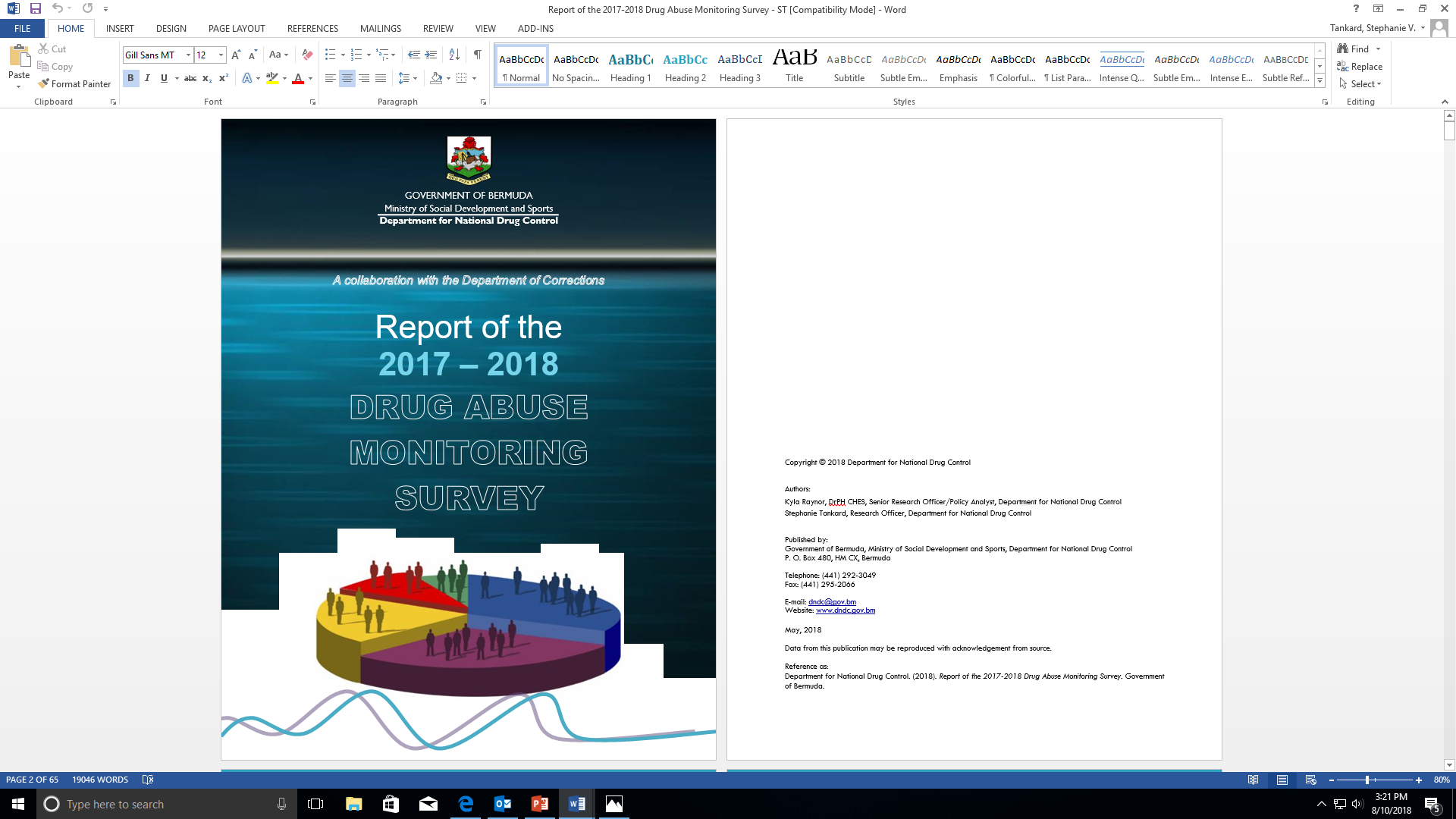 [Speaker Notes: This report was broken into 8 sections which correspond to the sections of the questionnaire that was administered.]
Purpose: to monitor drug consumption among the high risk inmate population; to classify of offenders based on level of severity of substance abuse problems; and to gauge drug consumption and criminality among this particular subset over a longer duration.
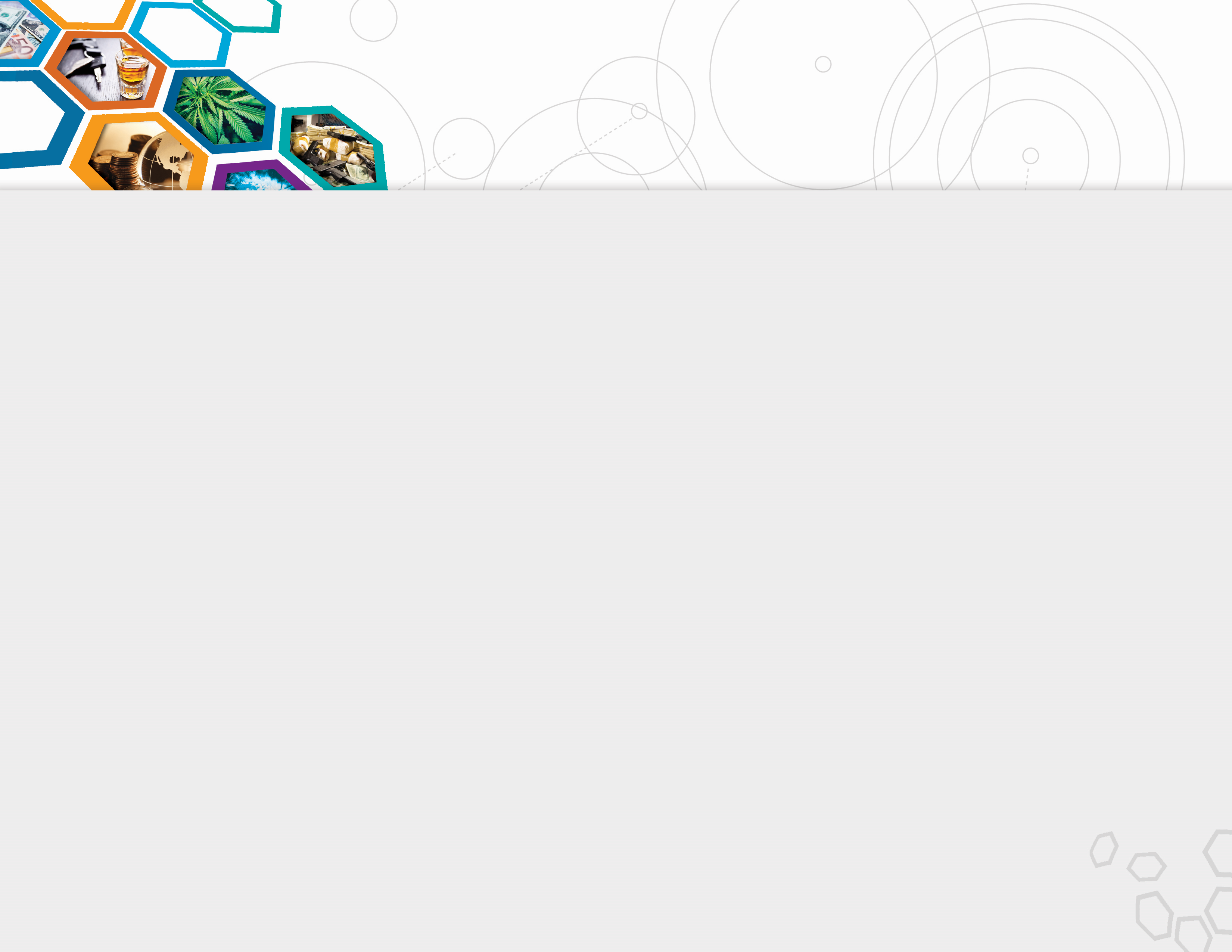 PRISON SURVEY
Collaboration: 
Department of Corrections
Questions:
DAST & Standardised questionnaire
- Drug use  
- Criminal record
- Drug market
- Urine test
Method:
Paper & Pencil

Personal Interview
Participation:
Reception inmates at Westgate &    
Co-Ed
From April 2017 to March 2018
 
(n=230 inmates)
[Speaker Notes: It is conducted every 2 years

Data collection period lasts 1 year
 
The DNDC collaborate with the…

DAST= Drug Abuse Screening Test

The questionnaire is structured to mimic the DAST that asks questions concerning offenders involvement with drugs. 

It is administered by (method)… with a face to face personal interview

This survey is a voluntary one that is conducted on inmates upon their reception to the facility.]
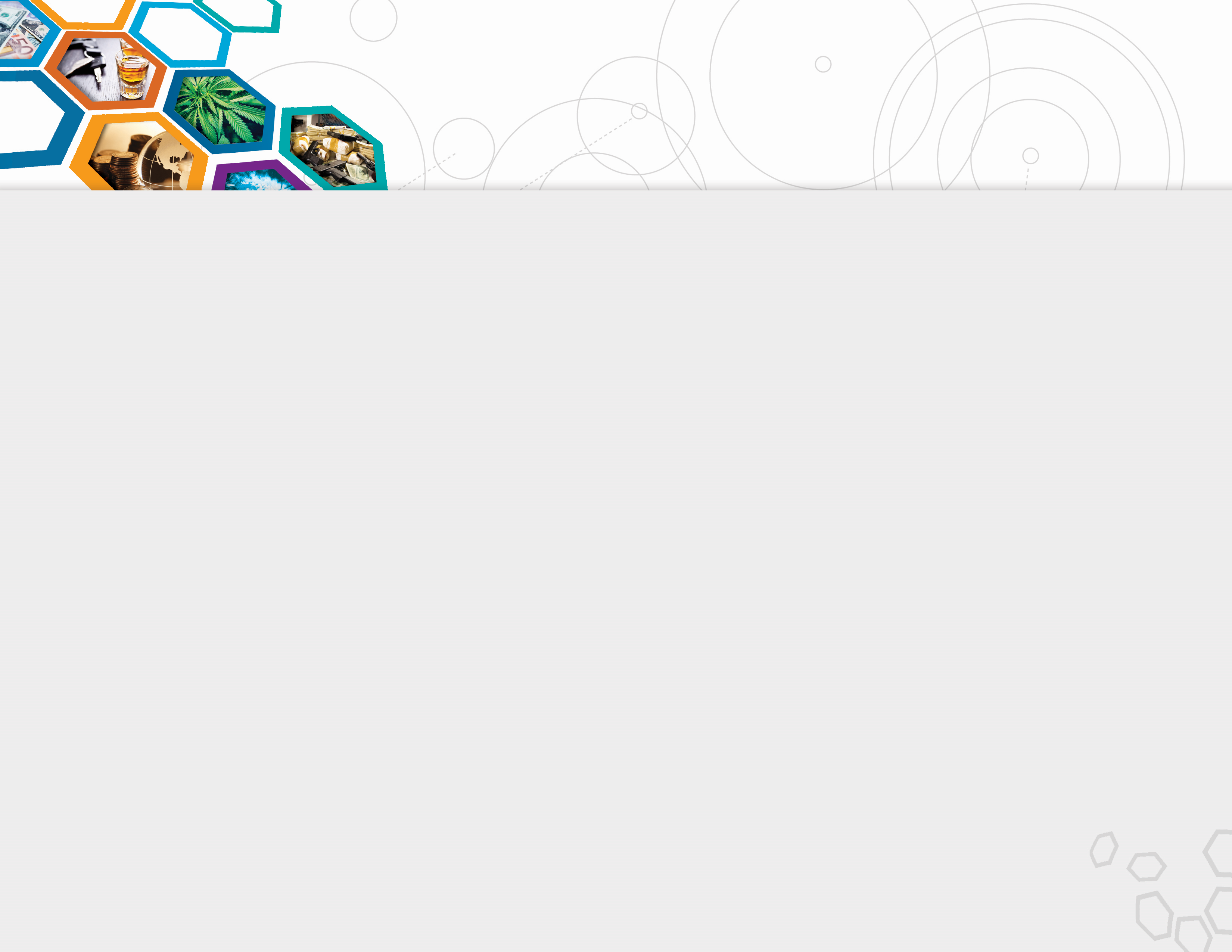 DEMOGRAPHICS
[Speaker Notes: Of the 230 participants majority were housed at the Westgate facility and were between the ages of 31-35 who were working part time at the time of their arrest. 

2. Co-ED is the other facility]
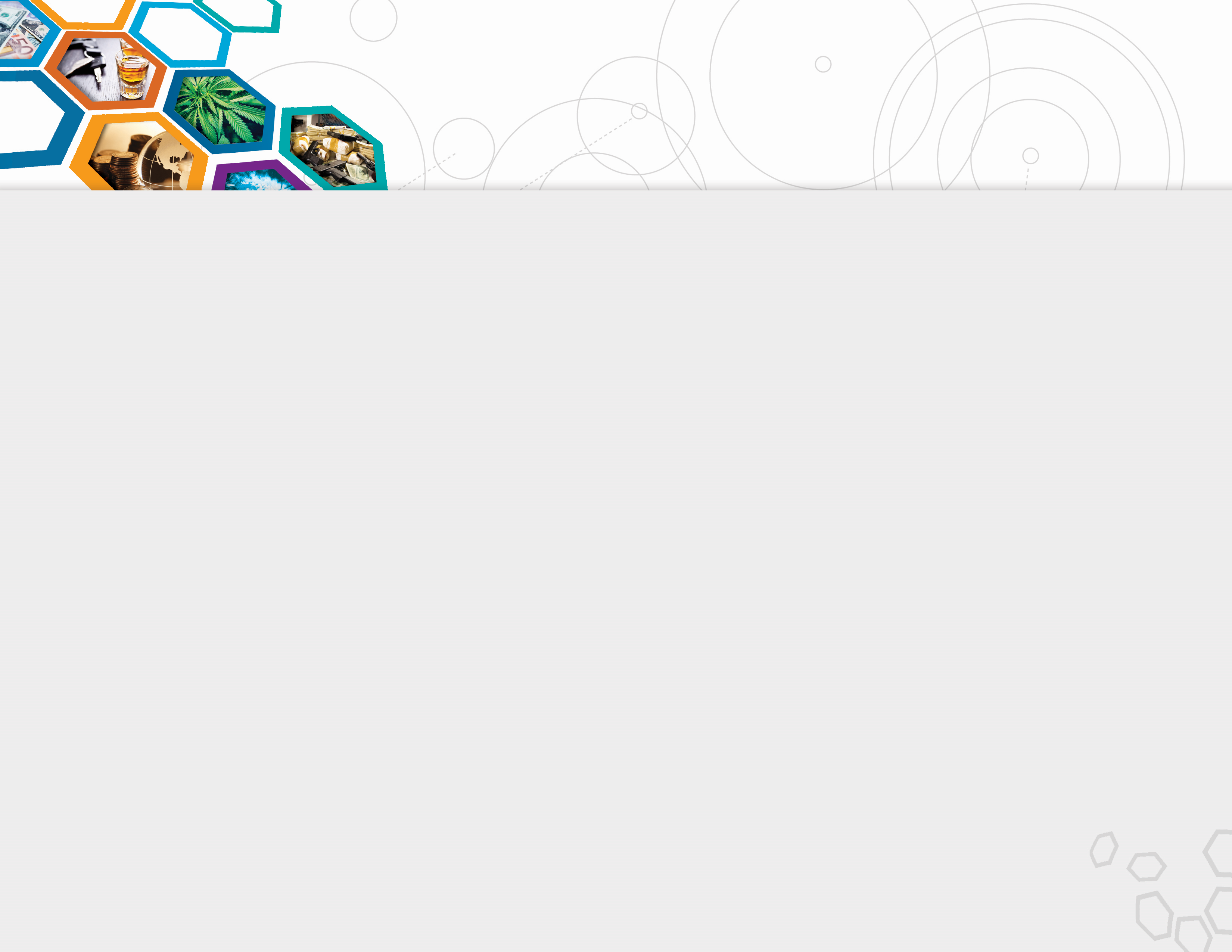 Drug Screening (tested positive):
Marijuana 73.5%
Opiate 27.9%
Cocaine 23.0%
DRUG USE AND DRUG SCREENING
Drug Use:
Lifetime Use: Alcohol 78.7%
Average Age: Marijuana 14 yrs.
Current Use: Alcohol 54.8%
[Speaker Notes: In reference to drug use:

Majority of the inmates stated that they used alcohol in their lifetime and in the 30 days prior to the survey. 
Marijuana came in as the youngest age of first use at 14 years old. 

2. When it came to drug screenings which are collected using urine samples, most inmates tested positive for marijuana.]
MENTAL HEALTH, DRUG OVERDOSE, & SUBSTANCE ABUSE TREATMENT
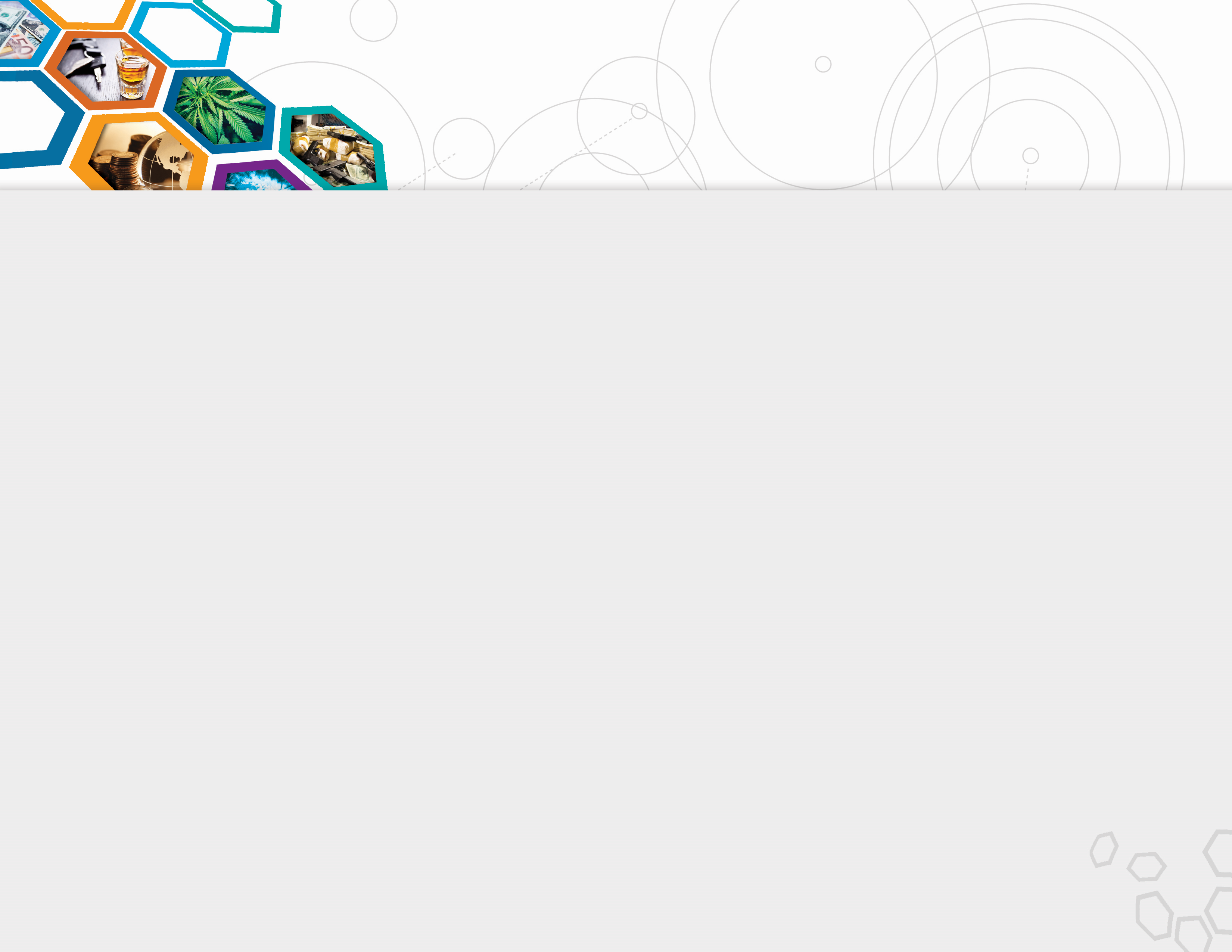 Substance abuse treatment and counseling
Prescribed medication for mental or emotional problems in the past year
7.8% of respondents indicated that they took prescribed medication for mental or emotional problems in the past year.
29.1% of respondents indicated that they received substance abuse counseling or rehabilitation treatment as a result of their use of alcohol and/or drug use.
[Speaker Notes: 1. Whilst most inmates did not report that they took prescription medication for mental and emotional problems in the past year 7.8% indicated that  they had.]
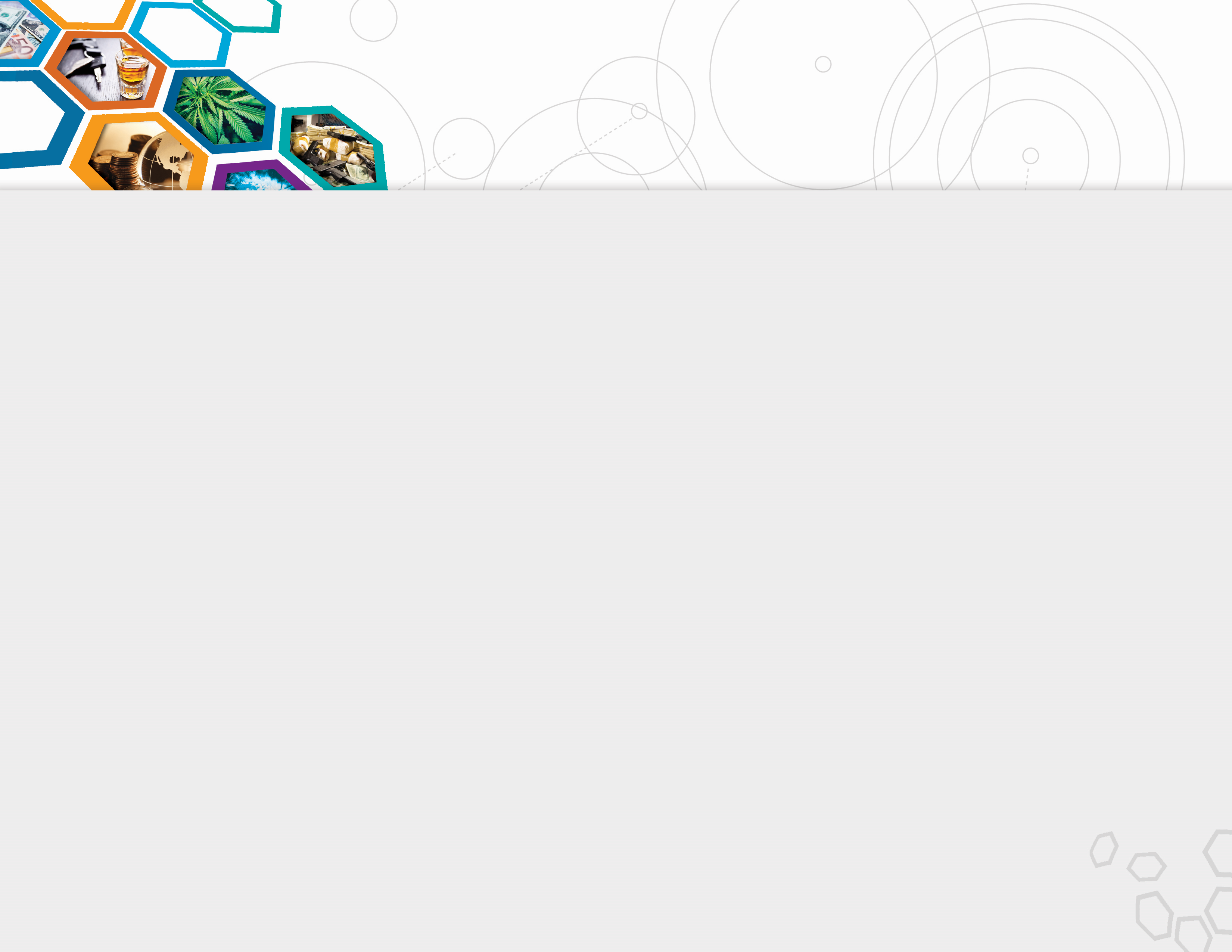 CRIMINAL RECORD
ALCOHOL
DRUGS
Proportion of Respondents by Outcome of Category of Offence
Violent: 24.3% (Prison)
Public Order: 15.2% (Fine)
Violent: 14.8% (Probation)
Most participants had been to prison between 2-5 times (29.1%)
Drug and Alcohol Connection
Current Offence: 27.4% Drugs
Previous Offence: 27.8% Drugs
[Speaker Notes: Of the surveyed inmates:
Most or 24.3% were in prison for violent offences, which also ranked high for those who were on probation. 

Fines were mostly given for offences of Public Order.]
HIV/AIDS & HEPATITIS B STATUS & ABUSE HISTORY
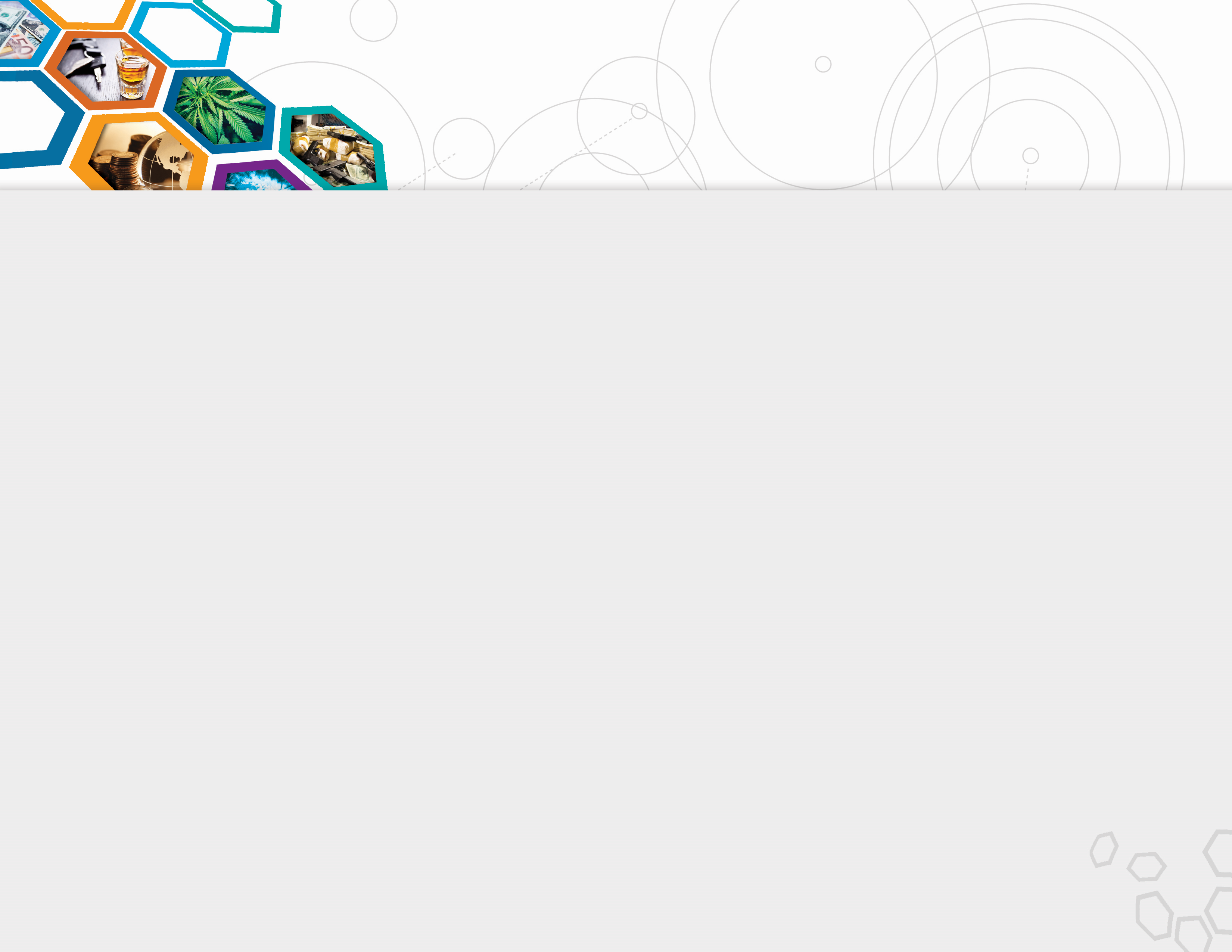 Self-reported History of Physical Abuse, Sexual Abuse, Neglect, and Abandonment
[Speaker Notes: There was a correlation/relationship shown between the 4 types of abuse and crack cocaine with:
Of the respondents who admitted to being physically abused as a child, prior to being 18 years: 
50.0% had ever used crack cocaine in their lifetime 
 
Of those being sexually abuse as a child, prior to being 18 years: 
50% had ever taken or used crack in their lifetime 
94.1% said they had ever used marijuana 
Of the respondents who were neglected by parents at age 5:
52.9% had ever taken or used crack cocaine in their lifetime 
Of the respondents who were abandoned by parents at age 5:
40.0% had ever taken or used crack cocaine 

Interestingly, 8.7% of this population reported that they had been abused by the age of 18.]
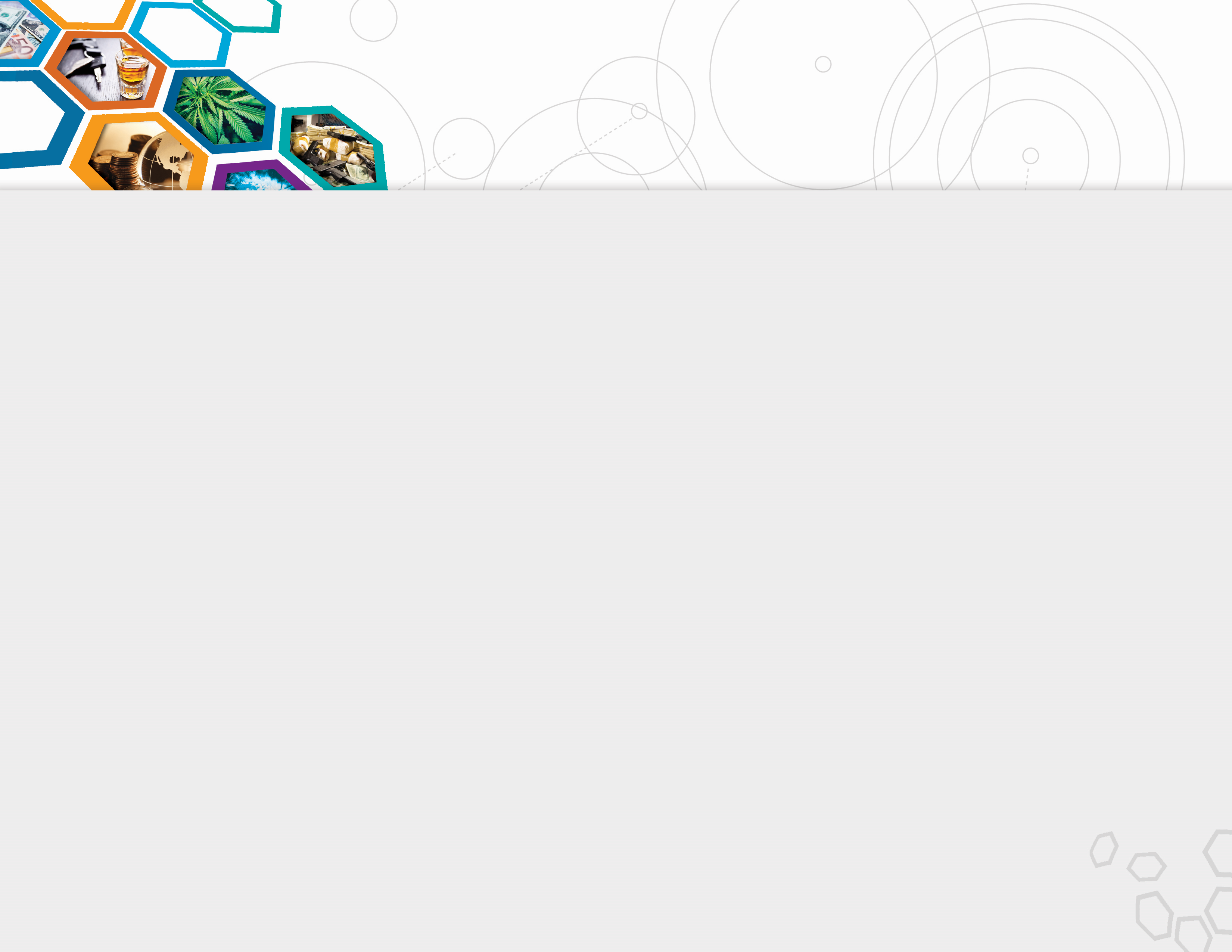 DRUG PRICES
Drug Prices 2017/2018
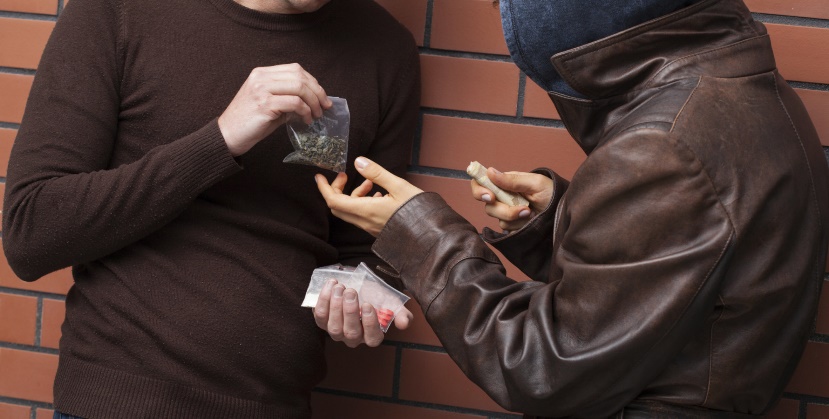 [Speaker Notes: It is important to note that, the reported drug prices seemed very volatile even though all inmates were unable to give a response to this question. 

Despite the instability of drug process reported, they do, however, add to the existing data on drug prices from other primary/secondary sources.]
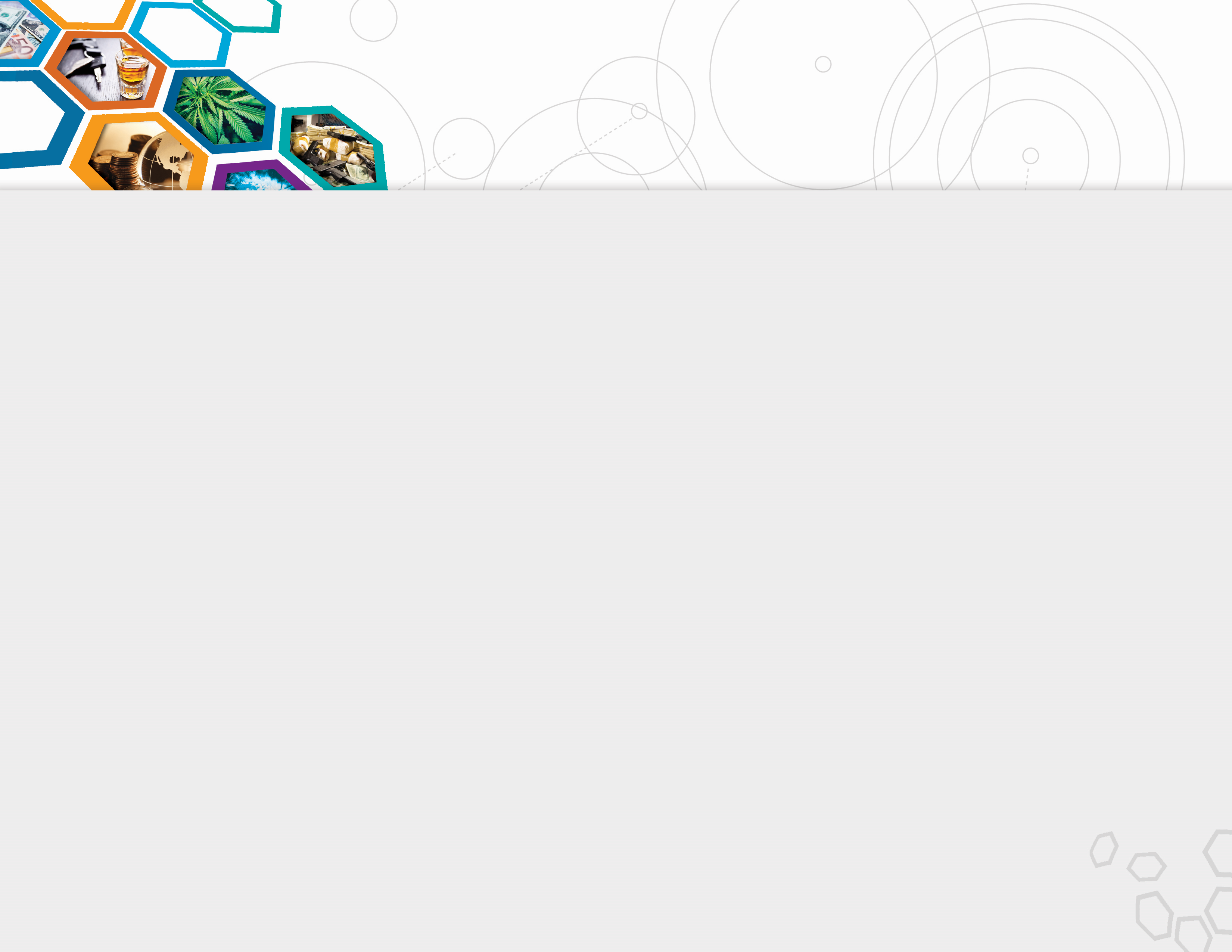 DRUG MARKET
Drug Market in Past Year and Month
20.0% indicated they had “heard” of other drugs being used on the street.
[Speaker Notes: 1. On the bar chart  we can see that there was a higher proportion who brought drugs rather than sold them in the past month and year. 
Brought Illegal Drugs in past year: 46.5% 
Brought Illegal Drugs in past month: 39.1% (during the past 30 days prior to being arrested) 
Sold illegal drugs to make money in the past 12 months: 18.3% or 42 people indicated they had sold drugs. 
Selling illegal drugs during the past 30 days, prior to being arrested, 14.8% (n = 34), admitted they had sold drugs.  

2. Of the 20% that… these are some of the other drugs that were reported to be used.]
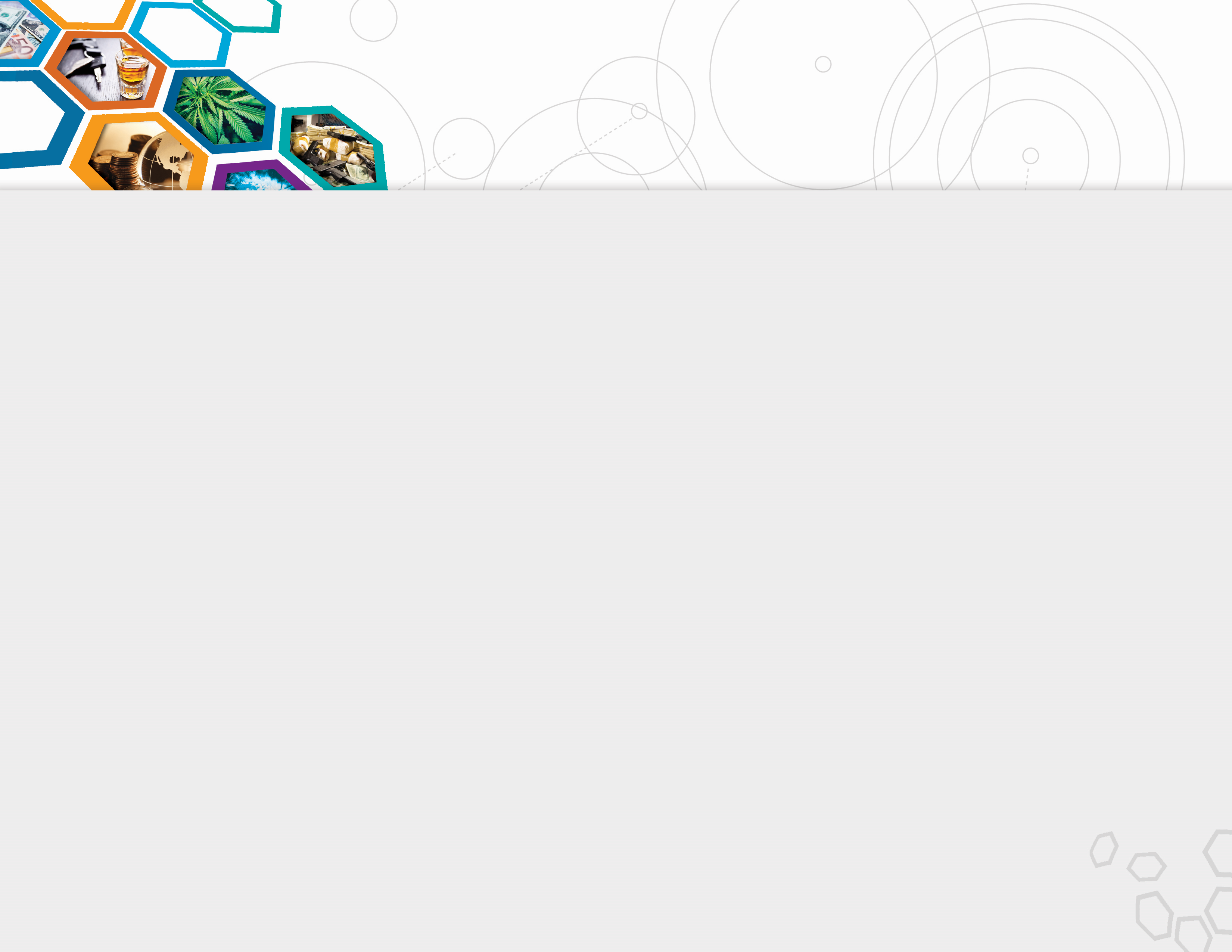 DRUG ABUSE SCREENING TEST
About two out of every five inmates, requires some type of assistance or intervention for substance abuse problems.
Prior to their current arrests and incarceration:
No substance abuse problems: 20.4%
Low substance abuse problems: 34.3%
Intermediate to severe drug abuse problems: 45.2%
[Speaker Notes: 1. DAST asks questions concerning offenders involvement with drugs. 

A low score, however, does not necessarily mean that the offender is free of drug-related problems. There are other factors which must also be considered, for example, the length of time the person has been using drugs, their age, level of consumption, and other data collected in the survey in order to interpret the DAST scores. 

According to the American Society of Addiction Medicine Placement Criteria (ASAM), those offenders with no reported substance abuse problem will require monitoring, those 34.3% with a low score will require brief counseling, those 24.3% with intermediate scores will require some form of intensive outpatient treatment, and those 13.5% and 7.4% respectively, whose scores were in the substantial and severe categories will require intensive treatment.]
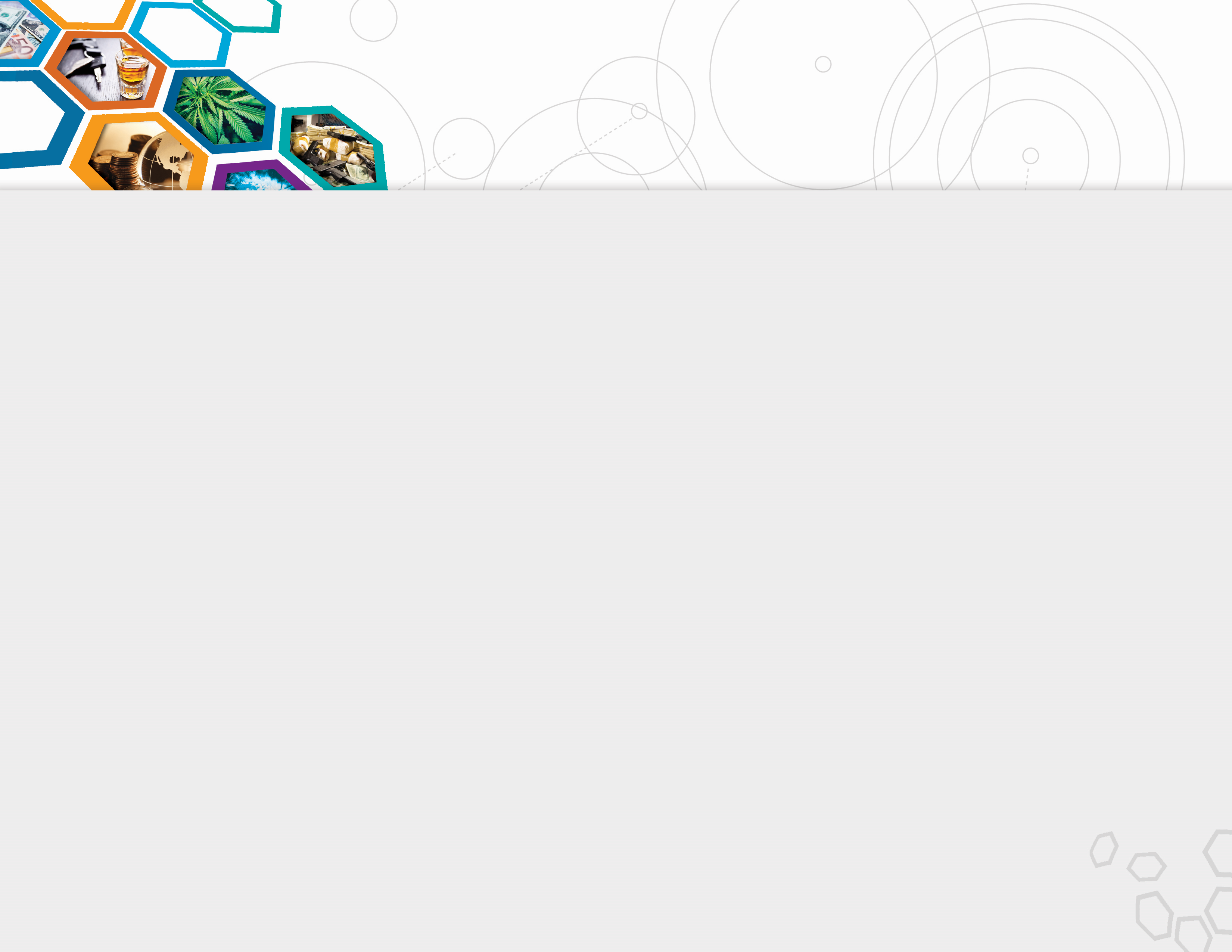 GANG INVOLVEMENT
20.4% (47) admitted to having friends or family members belonging to a gang.
 13.5% (31) of respondents admitted to belonging to a gang themselves.
[Speaker Notes: 1. Our last section of the report discusses: Gang Involvement]
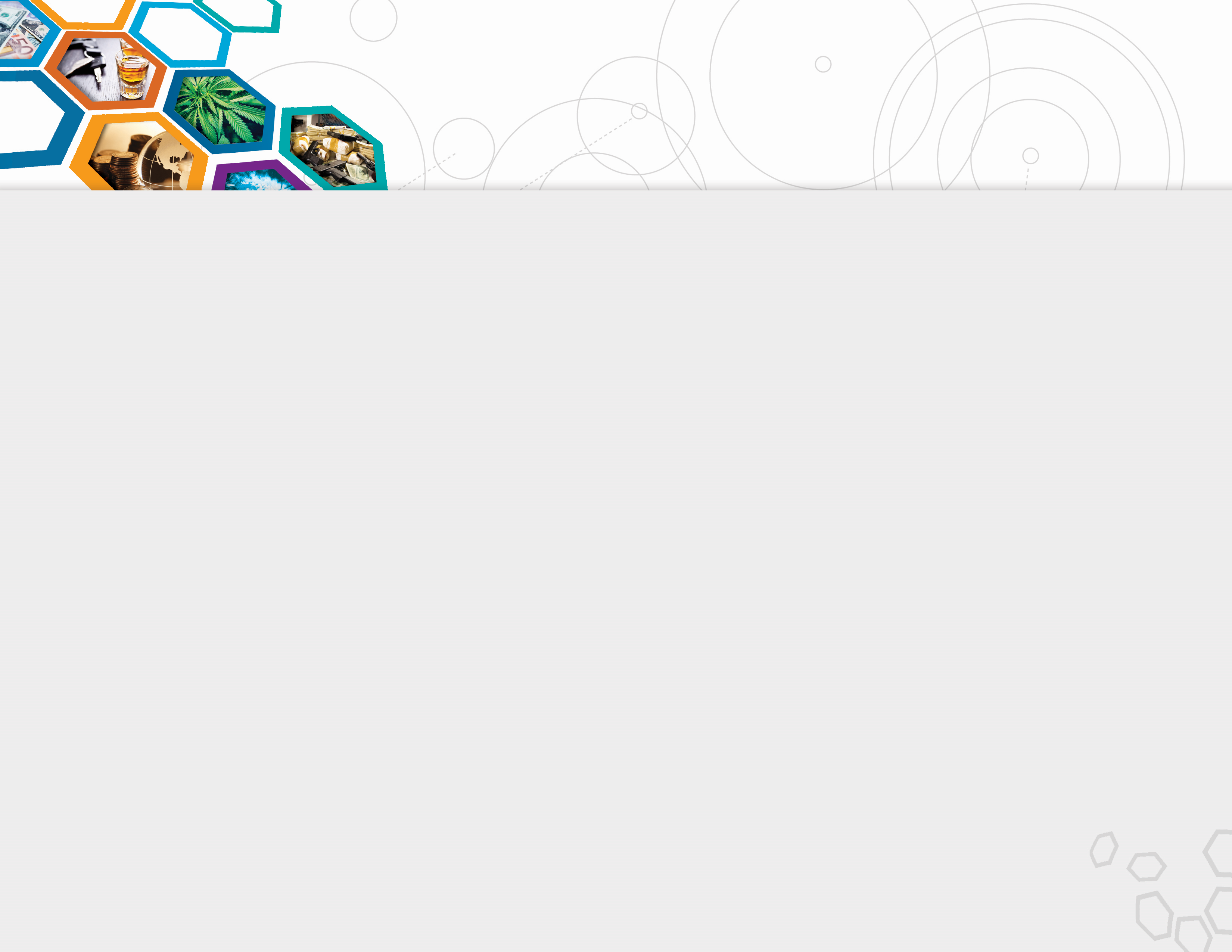 Thank You!
Questions
Princess Victoria Room, Fairmont Hamilton Princess Hotel
18th & 19th, October 2018

Stephanie Tankard 
Research Officer 
DNDC